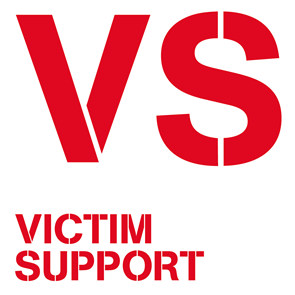 Safe Spaces Quarterly KPI Report
1 January 2022 – 31 March 2022
1
Quarterly Overview of Cases
*Please note although pilot began September 2020 the monthly reporting only began October, therefore  quarterly report begins October and includes just 1 day of 
   information from 30 September 2020 as pilot started.
2
Response Times
3
User Survey Feedback
4
Referrals
5
User Survey Feedback continued
6
Safe Spaces Website
7
User Survey Feedback
During the course of the quarter (October – December2021), we sent out XX User Satisfaction Surveys. We have currently received XX responses.
8
Referrals cont.
9
Support Services delivered by Safe Spaces
10
User Survey Feedback
11
Referrals
12
Accessing the Service
13
User Survey Feedback continued
14
Case Type Summary
15
Equality, Diversity and Inclusion
16
Equality, Diversity and Inclusion
17
Equality, Diversity and Inclusion
EDI
18
18
19
Website/Helpline Availability
20
User Survey Feedback continued
21
Grants
22
Number of User Surveys
23
End of Service Surveys – Cumulative KPI Information Breakdown
*Q3 2021
The survey format changed alongside the scoring for some elements. Surveys information came  through use of survey monkey.

Number of people answering or not answering particular questions is reflected in the returns figure and percentage result.
24
Results from initial contact feedback surveys
25
Engagement Activities
26
Production of Resources
27
Production of Publicity Materials
28
Reports
29